Akkumulatoren und Ladeverfahren
1
Sebastian Czech
16.05.2007
Gliederung
2
Algemein
Aufbau & Eigenschaften
Blei
NiCd
NiMH
Li-Ion
Li-Polymer
Ladeverfahren
Vergleich
Quellen
Allgemeines
3
Galvanische Element
Elektrolyt und Elektroden
Sekundärzellen
Amperestunden
Zahl von Lade-/Entlade-Zyklen
Lagerung
Auswahlkriterien
Blei Akkumulator
4
Eigenschaften
Aufbau
Positiver Pol Blei(IV)-oxid
Negativer Pol poröses Blei
Elektrolyt 37%tige Schwefelsäure
Energiedichte 25 Wh/lg
Geringe Selbstendladung
Nennspannung pro Zelle 2V
Kein Memory Effekt
NiCd
5
Aufbau
Eigenschaften
Plus Pol fein verteilten Cadmium
Minus PolNickel(III)-Oxidhydroxid
Elektrolyt: 20% Kaliumhydroxid
Nennspannung 1,2 V
Energiedichte 35 Wh/kg
Memory Effekt
Selbstendladung 15%/Monat
NiMH
6
Aufbau
Eigenschaften
Lochfolie -> Metallhybrid Pulver
Separator
Nickeloxid-Hydrat
Elektrolyt 20 %tige Kalilauge
Energiedichte 80 Wh/kg
Kapazitäten von 1300 bis 2700 mAh bei AA
Empfindlich
Hohe Selbstendladung
Kein Memory-Effekt
Lazy-Batterie-Effekt
Ökologisch wenig bedenklich
Li - Ion
7
Aufbau
Eigenschaften
Energiedichte 125 Wh/kg
Nennspannung 3,7 V
Geringe Selbstendladung
Kein Memory Effekt
Plus Pol meinst Lithium Metalloxide wie LiCoO2
Negativer Pol Graphit
Elektrolyt: Ethylencarbonat oder Propylencarbonat und Lithiumsalzen
WASSERFREI!
Li – Polymer
8
Aufbau
Eigenschaften
Plus und Minus Pol gleich den Lithium Ionen Akku
Elektrolyt: ein Polymer als gelartige oder feste Folie
Bei festem Polymer betrieb ab 60°C bei Gelartigen Raumtemperatur
Energiedichte 140–180Wh/kg
Elektrisch und Thermisch empfindlich
Nennspannung 3,7V
Ladeverfahren
9
Konstantstrom
- ∆U Verfahren
Pulsladeverfahren
Konstantspannung
 IU – Ladeverfahren
[Speaker Notes: Ladeverfahren: - delta U: Zunehmende Aufladung, Diff. Widerstand des Akkus steigt, die Spannung stiegt. Beim vollständigen Aufladen steigt die Wärme des Akkus und somit fällt der Diff. Widerstand und somit die Spannung]
Konstantstrom
10
Konstanten Strom
Nach fester Zeit Abschaltung
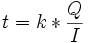 -∆U Verfahren
11
Überwaschung der Ladespannung
Differentieller Wiederstand
Bei NiCd besser
Bei NiMH nur bei genügend hohen Ladestrom
Pulsladeverfahren
12
Sonderfall der Konstantstromverfahrens
Ladespannung kann dazwischen gemessen werden
Verhindert das Wachstum von Dendritten
Konstant Spannung
13
Konstante Ladespannung
Ladestrom fällt
Ideal auf Null
Real fliesst ein Reststrom
Benutz bei:
Bleiakku
Li – Ion
RAM - Zellen
IU Ladeverfahren
14
Mischung zwischen konstant Spannung und Strom
Erste Phase: Konstanter Strom
Bei erreichen einer Bestimmten Spannung wird auf Spannungsladung umgeschaltet
Zweite Phase: Konstante Spannung
Ladeschluß ist bei einem gewählten Ladestrom
Einsatz:
Bleiakku
Li – Ion Akku
Vergleich
15
Nennspannung
16
Energiedichte
17
Quellen - Internet
18
http://de.wikipedia.org/wiki/Elektrolyt
http://de.wikipedia.org/wiki/Lithium-Ionen-Akku
http://de.wikipedia.org/wiki/Ladeverfahren
http://de.wikipedia.org/wiki/Bleiakku
http://www.ak-tremel.chemie.uni-mainz.de/ChiuZ/Script%20TU%20Graz%20Lithium-Batterien.pdf
http://www.elektronik-kompendium.de/sites/bau/0810281.htm
http://de.wikipedia.org/wiki/Akkumulator_%28Elektrotechnik%29
http://de.wikipedia.org/wiki/Sekund%C3%A4rzelle
http://de.wikipedia.org/wiki/Galvanische_Zelle
Letztes Einsehdatum ist: 15.05.2007
Quellen - Bücher
19
Buch: Fachkunde Büro- und Informationselektronik ISBN:  3-8085-3285-8
Buch: Batterien und Akkumulatoren ISBN: 3-540-62997-1
Ende
20
Vielen Dank fürs zuhören.